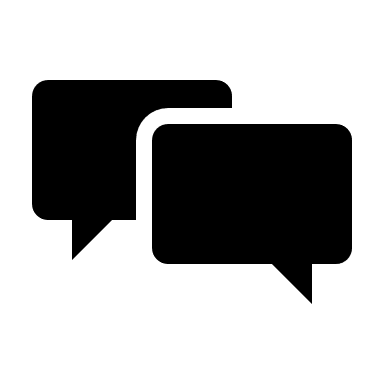 SYNCHRON
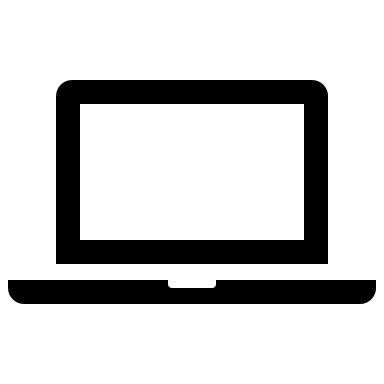 DISTANZ
PRÄSENZ
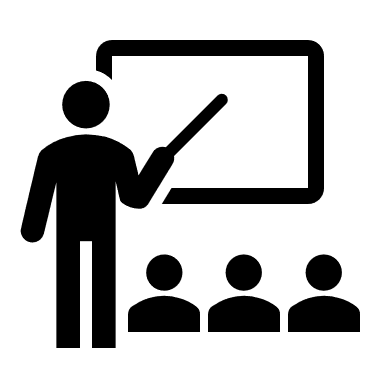 ASYNCHRON
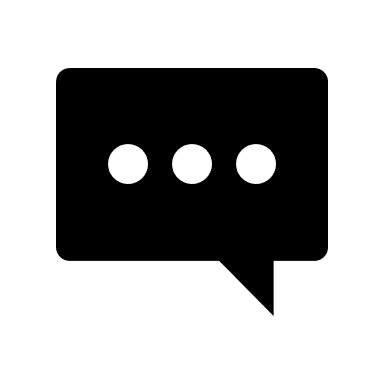 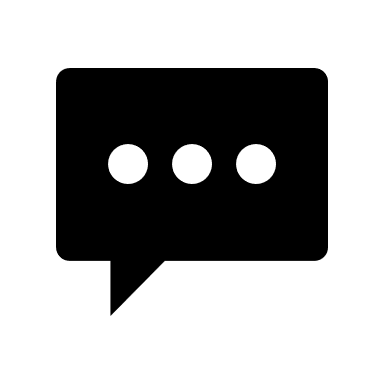 eTeaching-Matrix I ZfL (https://zfl.uni-koeln.de/) I
CC BY SA 4.0 (https://creativecommons.org/licenses/by-sa/4.0/)
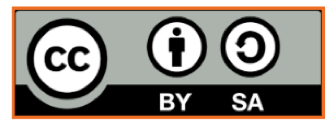